Dynamic Debloating 
with JReduce
Christian Gram Kalhauge,
Akshay Anand Utture, and Jens Palsberg
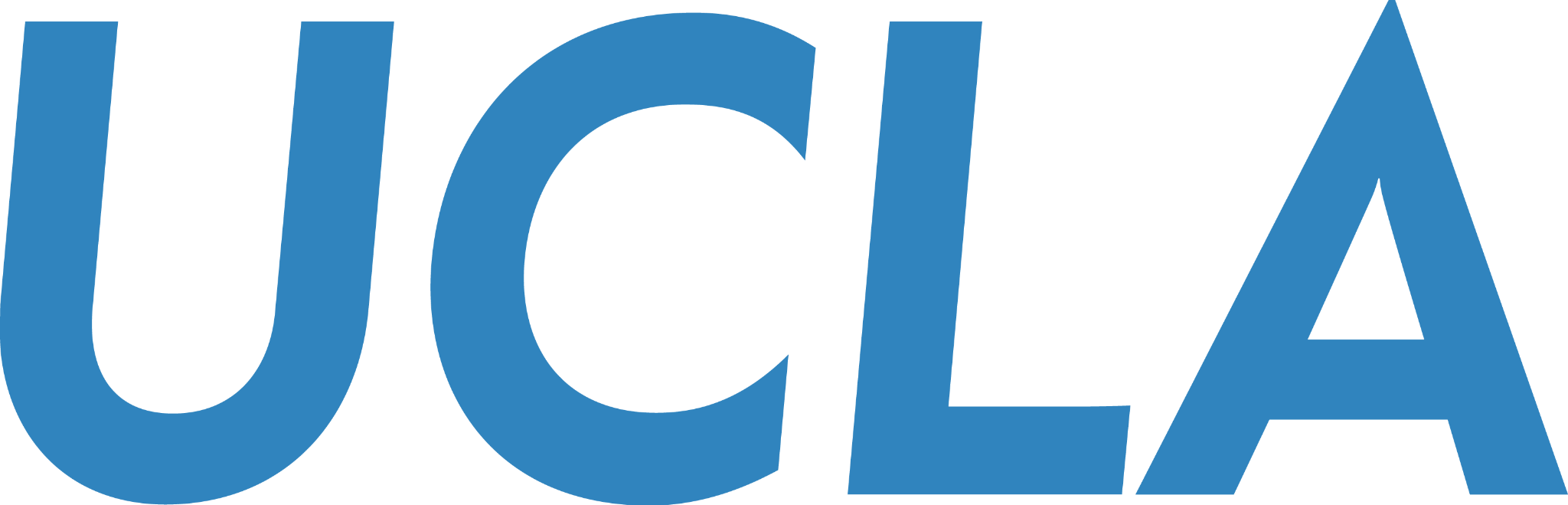 Dynamic Debloating with JReduce
Why: Static analysis is neither sound nor complete and dynamic debloating is slow.
What: Combining dynamic runs with static information is 5x better and 12x faster.
How: Binary reduction with logical dependencies.
Dynamic Debloating with JReduce
Why: Static analysis is neither sound nor complete and dynamic debloating is slow.
What: Combining dynamic runs with static information is 5x better and 12x faster.
How: Binary reduction with logical dependencies.
Java Program
Reflection
Dynamic library loading
Incomplete type system
...
CRASH
Program Entry
Static Closure
"[V]irtually all published whole-program analyses are unsound and omit conservative handling of common language features when applied to real programming languages."
Livshits, Benjamin, et al. "In defense of soundiness: a manifesto." Communications of the ACM 58.2 (2015): 44-46.
Dynamic Debloating
Bytecode
Java
Test Suite
✓
Test Suite
Java
Program
Cons:
Only code covered by test remains
Tests have to be executable
Slow
Pros:
Natural user defined inclusion criteria
Well defined success
Resistant to dynamic features
Why is it slow?
Invalid Programs
Flaky Results
Program
Test Suite
Why is it slow?
( ( ( ( 1 2 3 ) ) ) )
Why is it slow?
( ( ( ( 1 2 · · · · ·
Why is it slow?
· · · · · · 3 ) ) ) )
Why is it slow?
( ( ( · · · · · · · ·
· · · ( 1 2 · · · · ·
· · · · · · 3 ) ) · ·
· · · · · · · · · ) )
ddmin:
45 iterations
No reduction
Dynamic Debloating with JReduce
Why: Static analysis is neither sound nor complete and dynamic debloating is slow.
What: Combining dynamic runs with static information is 5x better and 12x faster.
How: Binary reduction with logical dependencies.
Dynamic Debloating with JReduce
Why: Static analysis is neither sound nor complete and dynamic debloating is slow.
What: Combining dynamic runs with static information is 5x better and 12x faster.
How: Binary reduction with logical dependencies.
(
(
(
(
)
)
)
)
1 2 3
(
(
(
(
·
)
)
)
1 2 3
(
(
(
·
·
)
)
)
1 2 3
Java program
CRASH
Program entry
Dynamic search
over valid subprograms
Static closure
(syntax)
Trees
Graphs
(files, lines)Items
≤
(hdd)
, (perses)
(ddmin)
(Old J-Reduce)
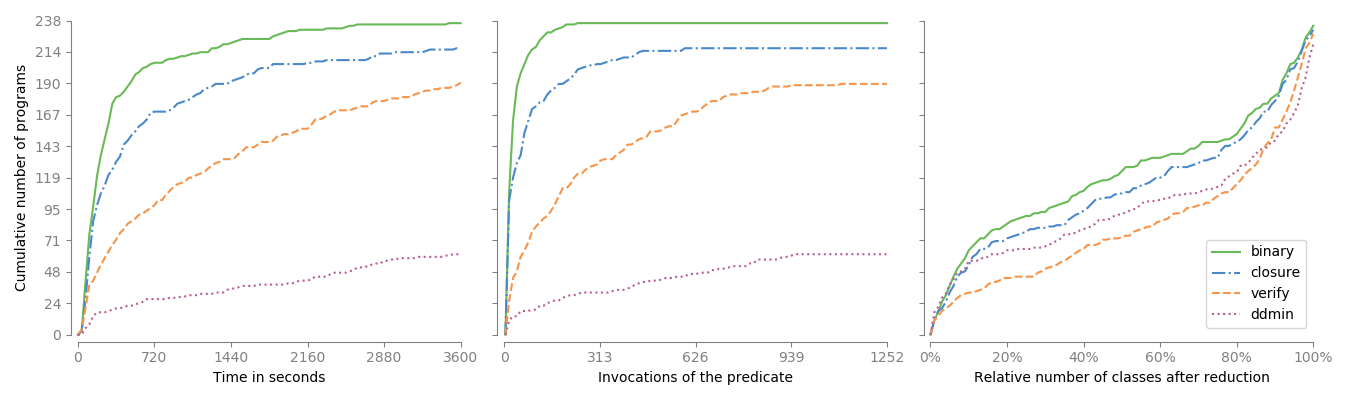 12x faster
When
Encoding
Dependencies 
between Classes
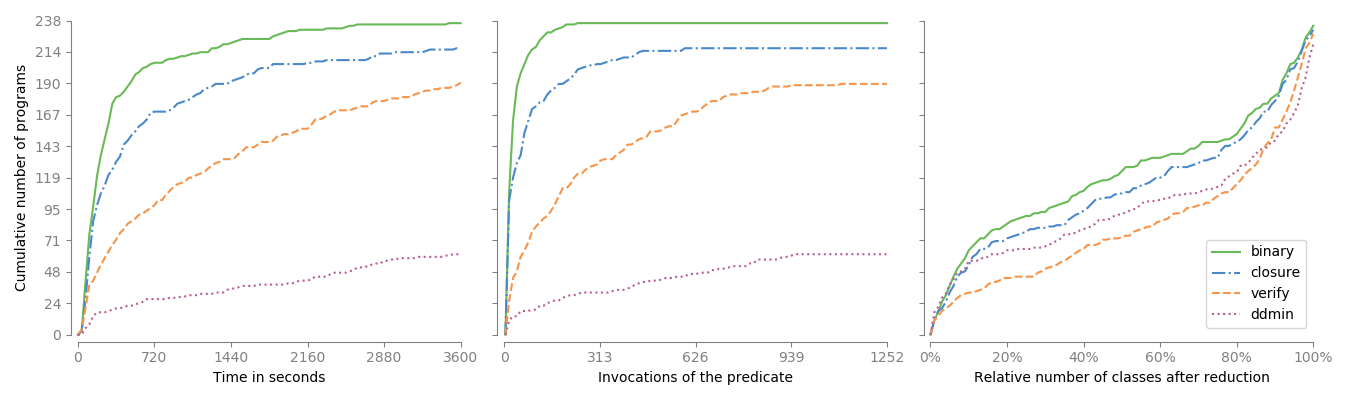 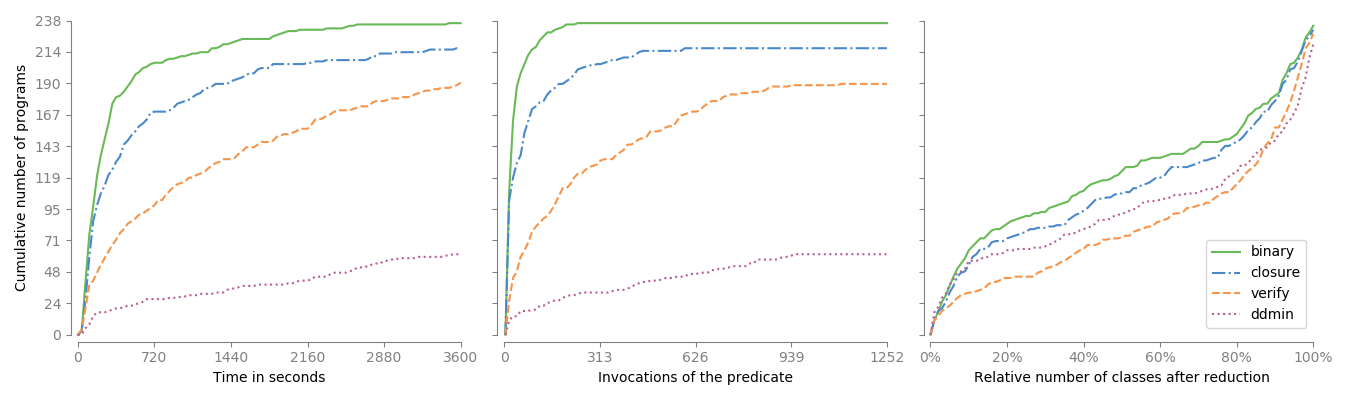 Only allows removing classes
class A implements I {
  String m () { /* ✓ */ }
  B n() { ... }
}
class B implements I {
  String m () { ... }
  B n() { ... }
}
interface I { 
  String m(); 
  B n(); 
}
class A implements I {
  String m () { /* ✓ */ }
  B n() { ... }
}
class B implements I {
  String m () { ... }
  B n() { ... }
}
interface I { 
  String m(); 
  B n(); 
}
class A implements I {
  String m () { /* ✓ */ }
  B n() { ... }
}
class B implements I {
  String m () { ... }
  B n() { ... }
}
interface I { 
  String m(); 
  B n(); 
}
REDUCE
class M { 
  String x(I a) { return a.m(); /* ✓ */ } 
  String main() { return new M().x(new A()); /* ✓ */ }
}
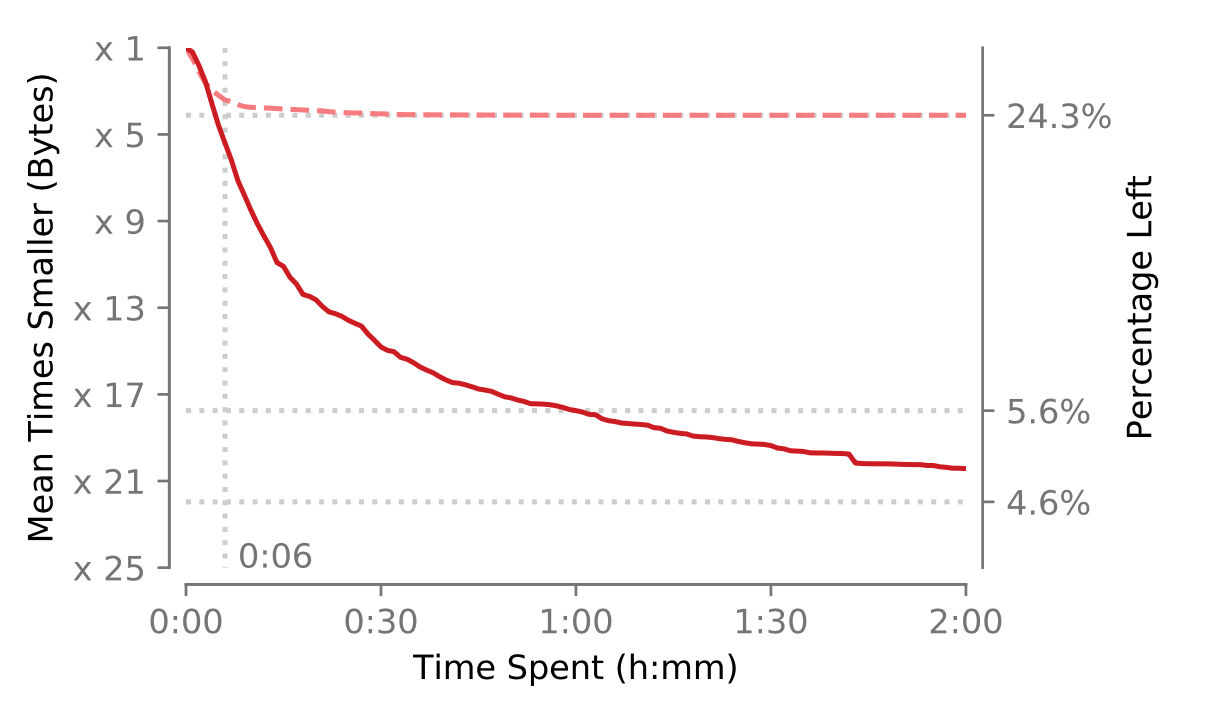 [1]
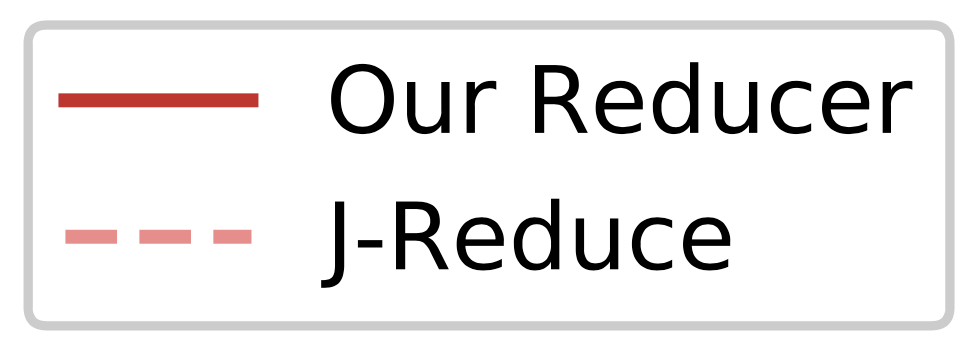 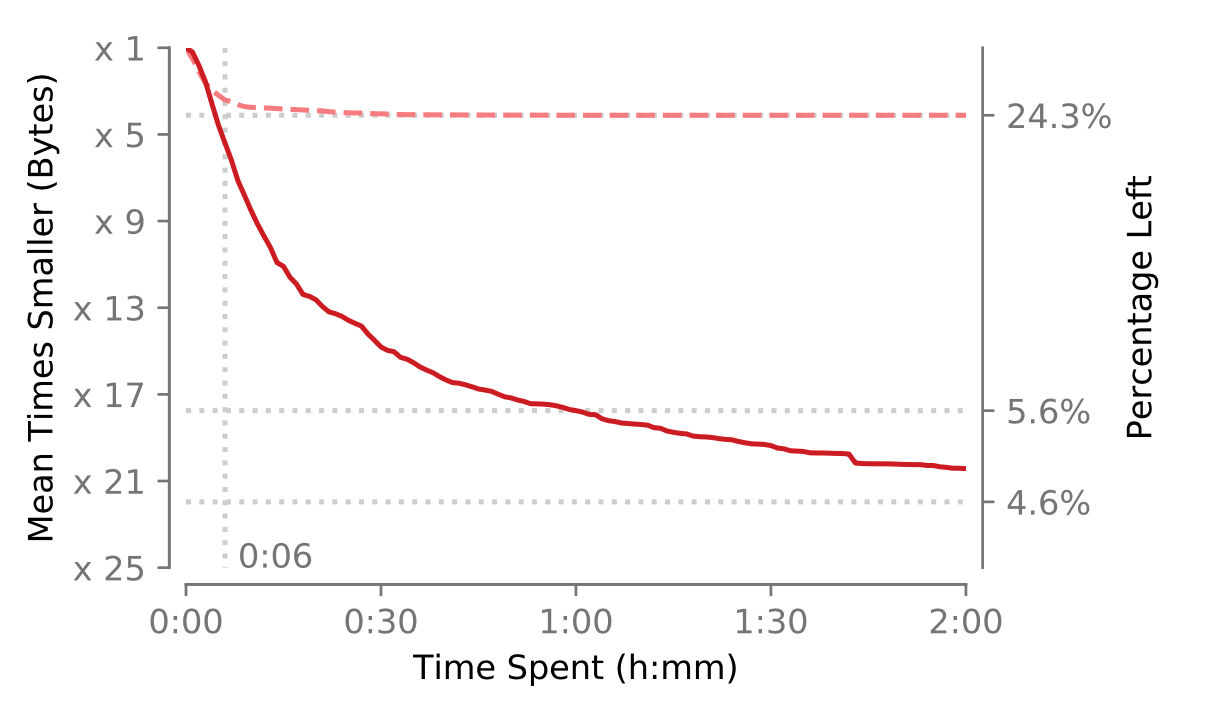 Class-based [1]
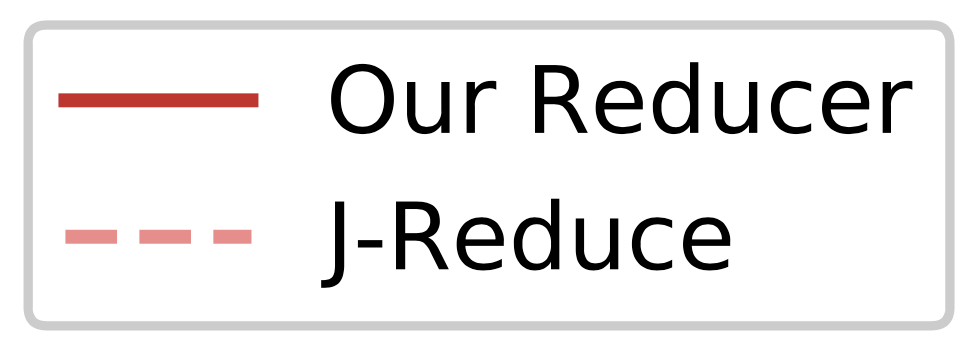 [1] Kalhauge, Christian Gram, and Jens Palsberg. "Binary reduction of dependency graphs." Proceedings of the 2019 27th ACM Joint Meeting on European Software Engineering Conference and Symposium on the Foundations of Software Engineering. 2019.
[2] Kalhauge, Christian Gram, and Jens Palsberg. "Logical bytecode reduction." Proceedings of the 42nd ACM SIGPLAN International Conference on Programming Language Design and Implementation. 2021.
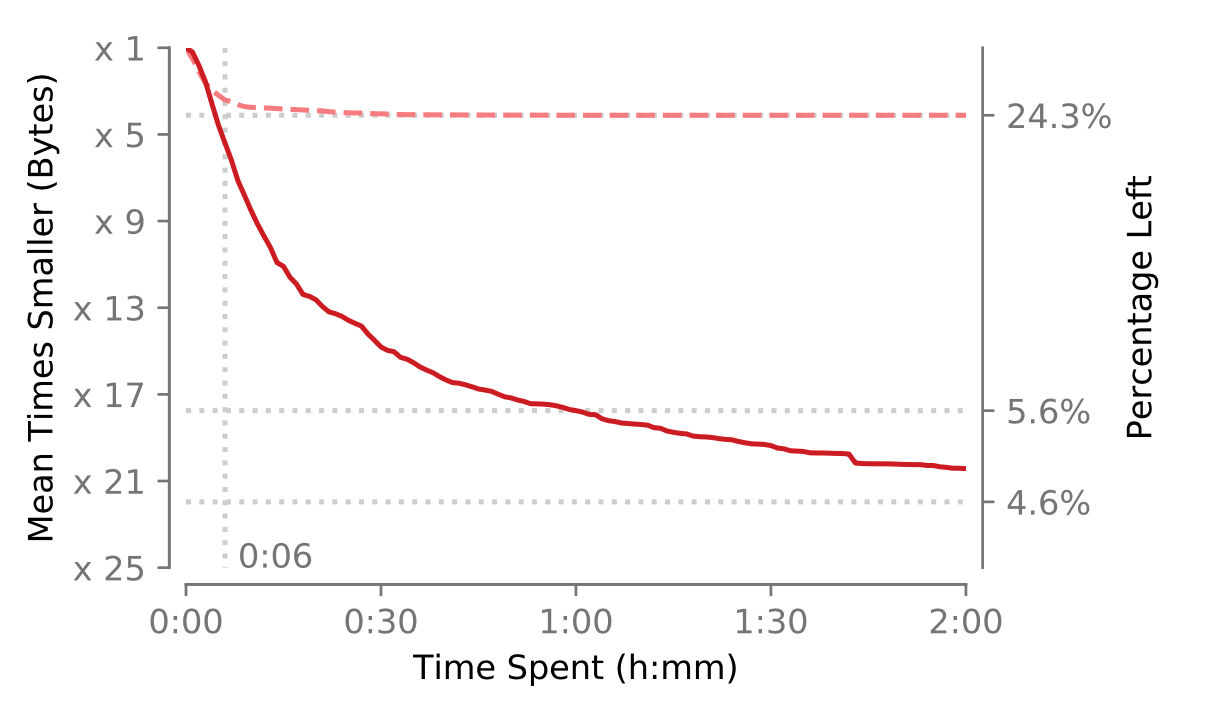 Class-based [1]
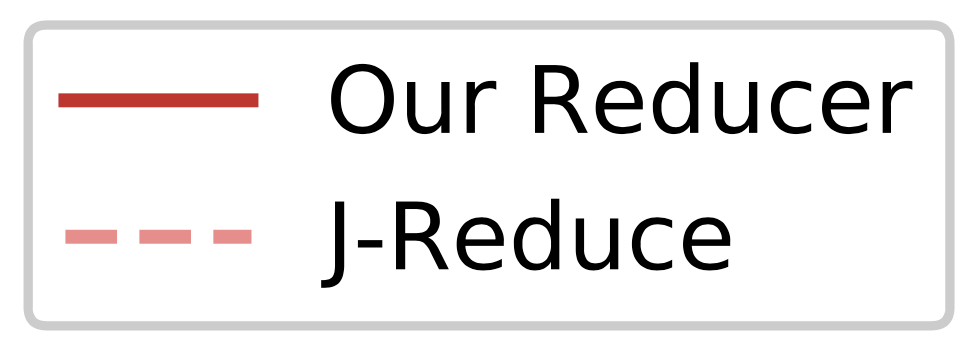 Fine-grained [2]
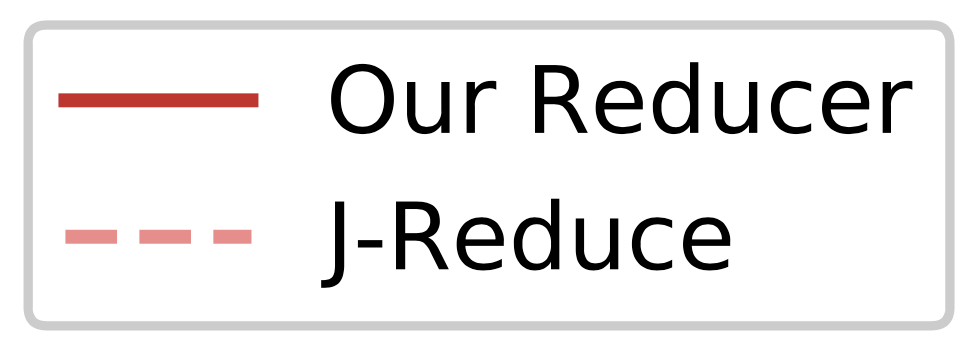 [1] Kalhauge, Christian Gram, and Jens Palsberg. "Binary reduction of dependency graphs." Proceedings of the 2019 27th ACM Joint Meeting on European Software Engineering Conference and Symposium on the Foundations of Software Engineering. 2019.
[2] Kalhauge, Christian Gram, and Jens Palsberg. "Logical bytecode reduction." Proceedings of the 42nd ACM SIGPLAN International Conference on Programming Language Design and Implementation. 2021.
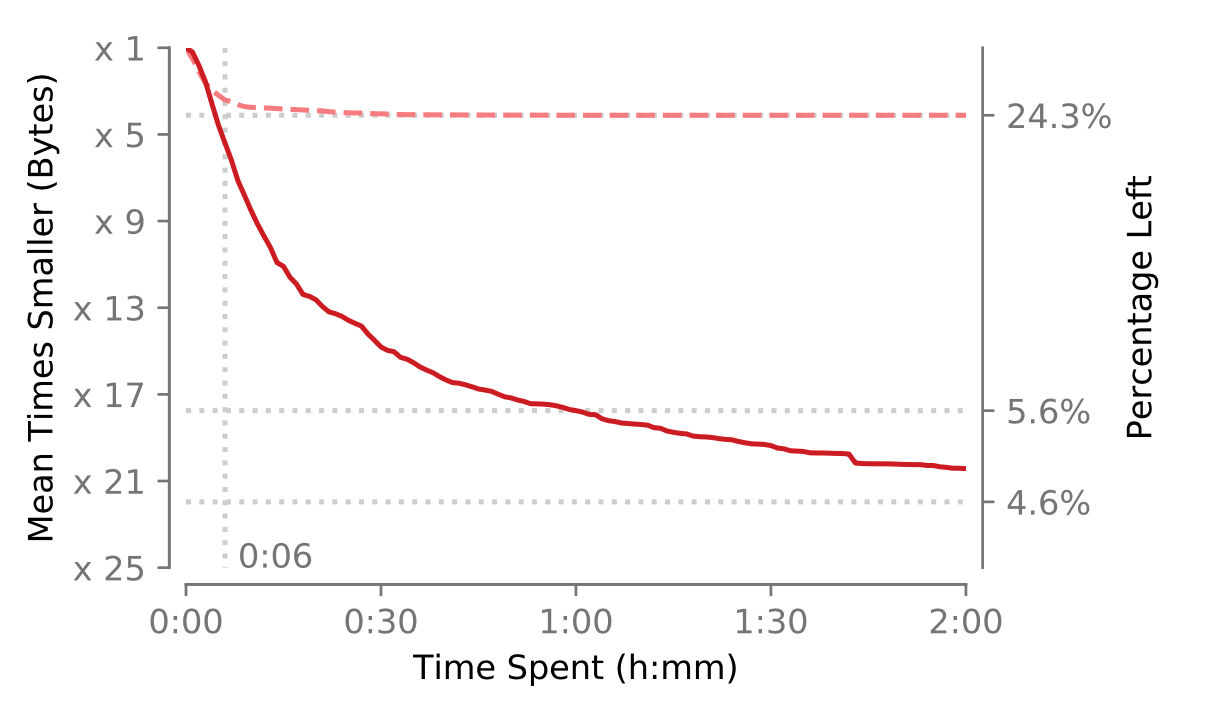 Class-based [1]
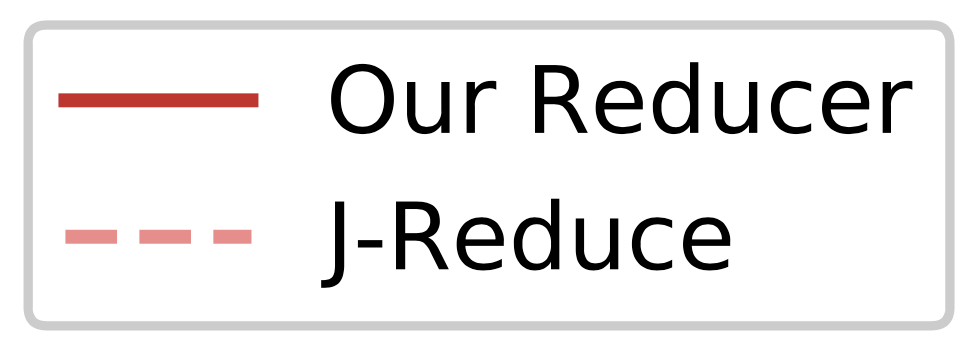 Fine-grained [2]
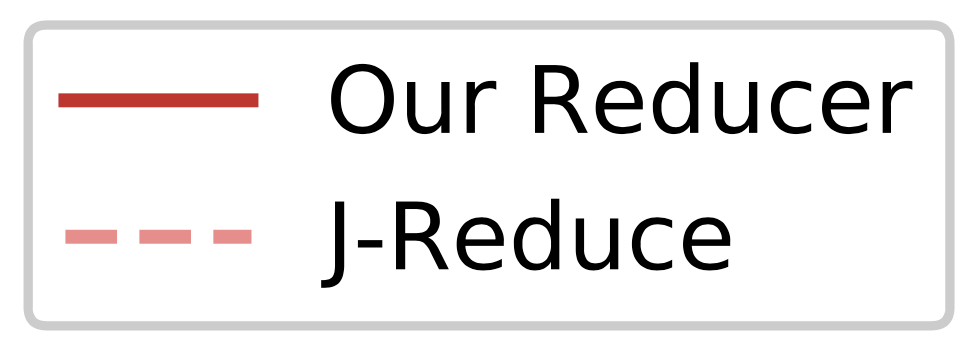 [1] Kalhauge, Christian Gram, and Jens Palsberg. "Binary reduction of dependency graphs." Proceedings of the 2019 27th ACM Joint Meeting on European Software Engineering Conference and Symposium on the Foundations of Software Engineering. 2019.
[2] Kalhauge, Christian Gram, and Jens Palsberg. "Logical bytecode reduction." Proceedings of the 42nd ACM SIGPLAN International Conference on Programming Language Design and Implementation. 2021.
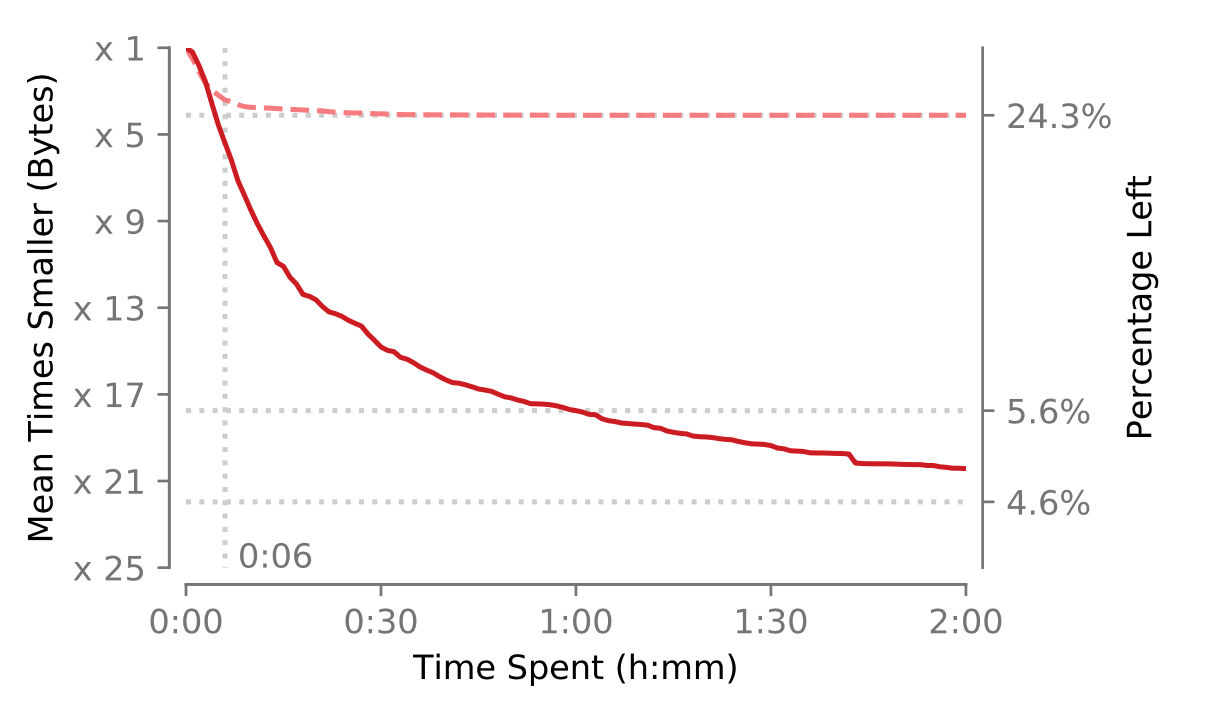 Class-based [1]
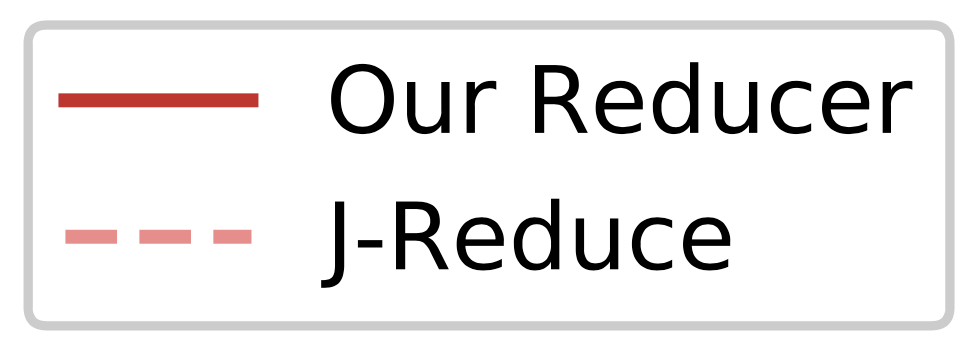 Fine-grained [2]
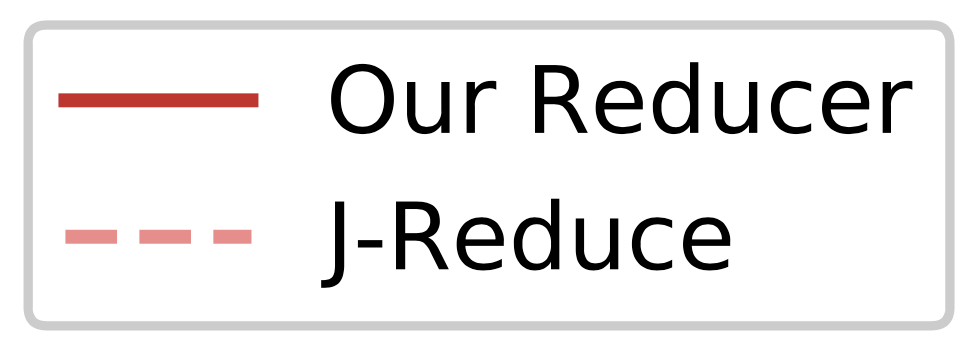 10:00
[1] Kalhauge, Christian Gram, and Jens Palsberg. "Binary reduction of dependency graphs." Proceedings of the 2019 27th ACM Joint Meeting on European Software Engineering Conference and Symposium on the Foundations of Software Engineering. 2019.
[2] Kalhauge, Christian Gram, and Jens Palsberg. "Logical bytecode reduction." Proceedings of the 42nd ACM SIGPLAN International Conference on Programming Language Design and Implementation. 2021.
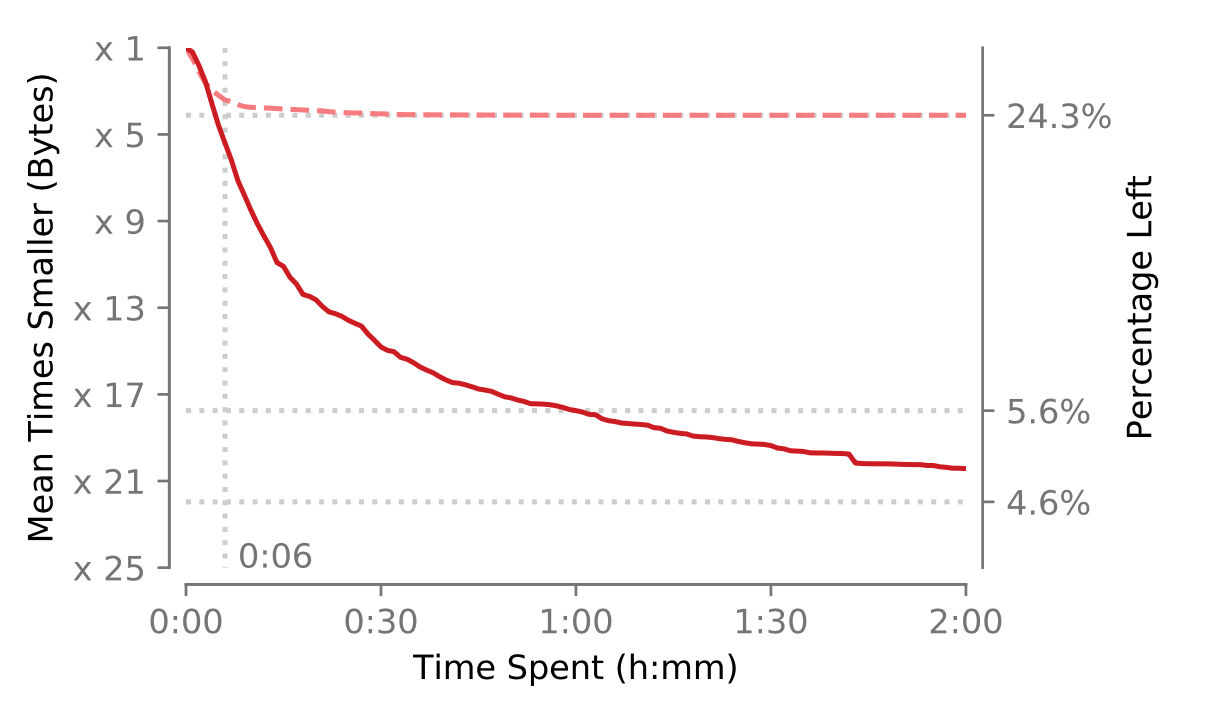 Class-based [1]
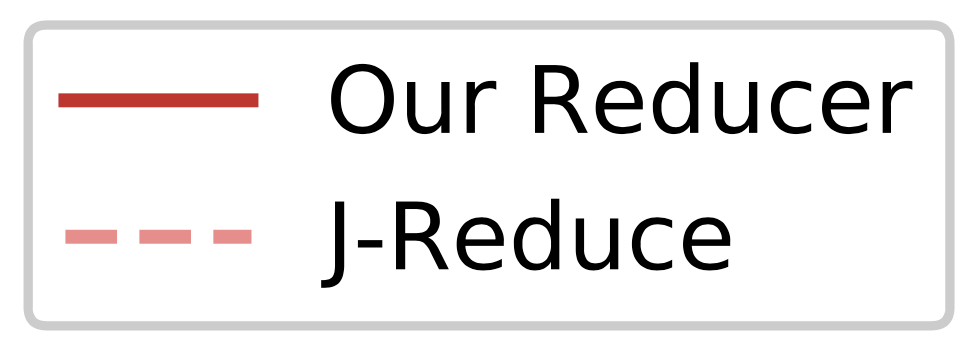 Fine-grained [2]
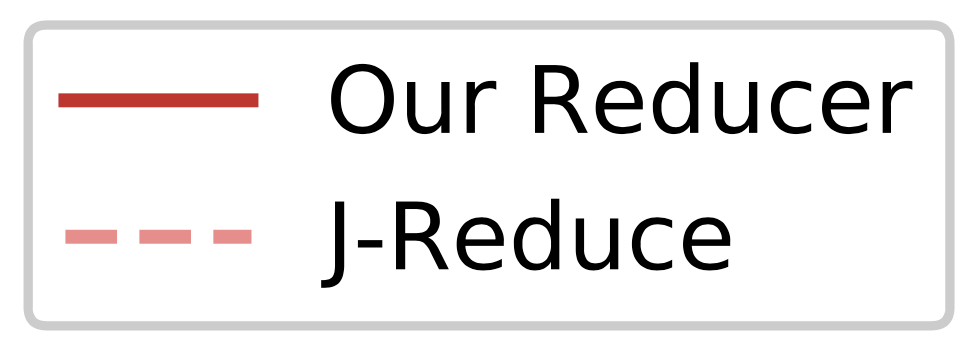 x 22
10:00
[1] Kalhauge, Christian Gram, and Jens Palsberg. "Binary reduction of dependency graphs." Proceedings of the 2019 27th ACM Joint Meeting on European Software Engineering Conference and Symposium on the Foundations of Software Engineering. 2019.
[2] Kalhauge, Christian Gram, and Jens Palsberg. "Logical bytecode reduction." Proceedings of the 42nd ACM SIGPLAN International Conference on Programming Language Design and Implementation. 2021.
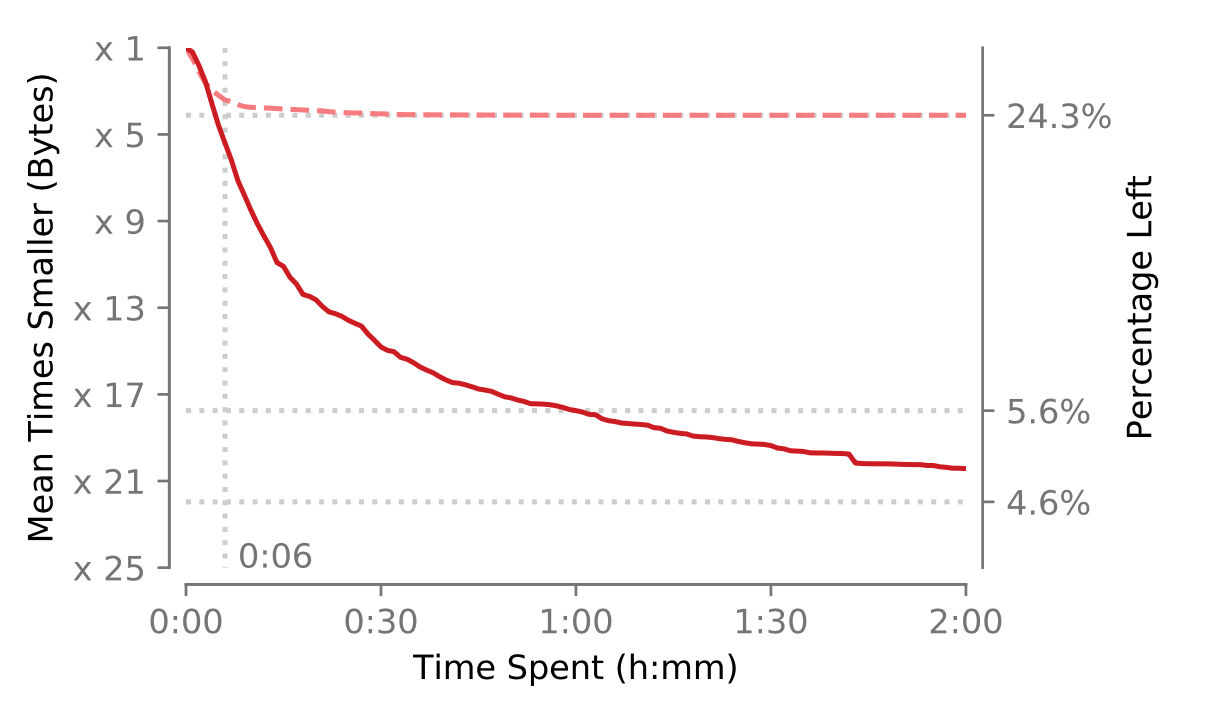 Class-based [1]
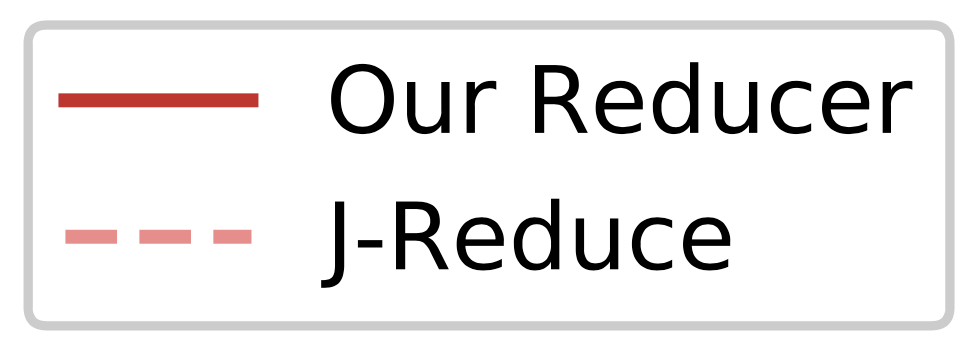 Fine-grained [2]
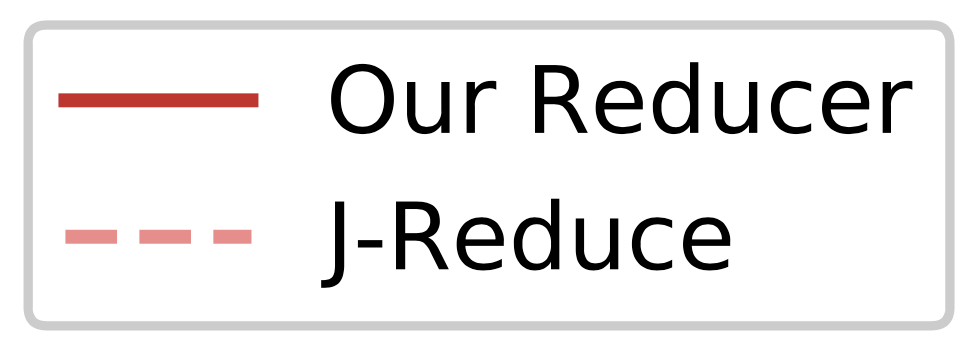 x5.3
x 22
10:00
[1] Kalhauge, Christian Gram, and Jens Palsberg. "Binary reduction of dependency graphs." Proceedings of the 2019 27th ACM Joint Meeting on European Software Engineering Conference and Symposium on the Foundations of Software Engineering. 2019.
[2] Kalhauge, Christian Gram, and Jens Palsberg. "Logical bytecode reduction." Proceedings of the 42nd ACM SIGPLAN International Conference on Programming Language Design and Implementation. 2021.
Dynamic Debloating with JReduce
Why: Static analysis is neither sound nor complete and dynamic debloating is slow.
What: Combining dynamic runs with static information is 5x better and 12x faster.
How: Binary reduction with logical dependencies.
Dynamic Debloating with JReduce
Why: Static analysis is neither sound nor complete and dynamic debloating is slow.
What: Combining dynamic runs with static information is 5x better and 12x faster.
How: Binary reduction with logical dependencies.
reduce( Input, φ )
Input
Ipt
class A {
  String m() {
    return /* ✓ */;
  }
}
class A implements I {
  String m() {
    return /* ✓ */;
  }
}
¬[A ◁ I]
¬[A.m()].
class A implements I {
}
¬[A.m()!code]
class A implements I {
  String m() {
    return null;
  }
}
11 kinds of variables
reduce( Input, φ )
class A implements I {
  String m() { /* ✓ */ }
  B n() { ... }
}
class B implements I {
  String m() { ... }
  B n() { ... }
}
interface I { 
  String m(); 
  B n(); 
}
class A implements I {
  String m() { /* ✓ */ }
  B n() { ... }
}
class B implements I {
  String m() { ... }
  B n() { ... }
}
interface I { 
  String m(); 
  B n(); 
}
[A] [A◁I] [A:m()] [A:m()!code][A:n()] [A:n()!code]
[B] [B◁I]
[B:m()] [B:m()!code]
[B:n()] [B:n()!code]
[I] 
[I:m()] 
[I:n()]
[M] [M:x()] [M:x()!code] [M:main()] [M:main()!code]
class M { 
  String x(I a) { return a.m(); /* ✓ */ } 
  String main() { return new M().x(new A()); /* ✓ */ }
}
reduce( Input, φ )
class A implements I {
  String m() { /* ✓ */ }
  B n() { ... }
}
class B implements I {
  String m() { ... }
  B n() { ... }
}
interface I { 
  String m(); 
  B n(); 
}
class A implements I {
  String m() { /* ✓ */ }
  B n() { ... }
}
class B implements I {
  String m() { ... }
  B n() { ... }
}
interface I { 
  String m(); 
  B n(); 
}
[A] [A◁I] [A:m()] [A:m()!code][A:n()] [A:n()!code]
[B] [B◁I]
[B:m()] [B:m()!code]
[B:n()] [B:n()!code]
[I] 
[I:m()] 
[I:n()]
[M] [M:x()] [M:x()!code] [M:main()] [M:main()!code]
class M { 
  String x(I a) { return a.m(); /* ✓ */ } 
  String main() { return new M().x(new A()); /* ✓ */ }
}
1,048,576
subprograms
0,006,766
valid
Syntactic Dependencies
[A.m()!code] ⇒ [A.m()]
class A implements I {
  String m() { ... }
}
interface I { 
  String m();
}
[A ◁ I] ⇒ [A]
[A.m()] ⇒ [A]
[A]
[I]
[I.m()] ⇒ [I]
[I.m()]
[A.m()]
[A ◁ I]
Referential Dependencies
[A.m()!code]
[A ◁ I] ⇒ [I]
class A implements I {
  String m() { ... }
}
interface I { 
  String m();
}
class A implements I {
  String m() { ... }
}
interface I { 
  String m();
}
class A implements I {
  String m() { ... }
}
interface I { 
  String m();
}
[I.m()]  ⇒  [A.m()]
TO LOGIC
[A ◁ I] ∧ [I.m()]  ⇒  [A.m()]
[A ◁ I]  ⇒  [A.m()]
(syntax)
Trees
Graphs
Logic
(files, lines)Items
≤
≤
x ∧ y ⇒ z ∨ w
z ⇒ y
     w ⇒ x ∨ y
(hdd)
, (perses)
(ddmin)
(Old J-Reduce)
(New J-Reduce)
1,048,576
subprograms
Binary Reduction
0,006,766
valid
0,000,011
tries
Dynamic Debloating with JReduce
Why: Static analysis is neither sound nor complete and dynamic debloating is slow.
What: Combining dynamic runs with static information is 5x better and 12x faster.
How: Binary reduction with logical dependencies.
Dynamic Debloating with JReduce
Why: Static analysis is neither sound nor complete and dynamic debloating is slow.
What: Combining dynamic runs with static information is 5x better and 12x faster.
How: Binary reduction with logical dependencies.
Dynamic Debloating 
with JReduce
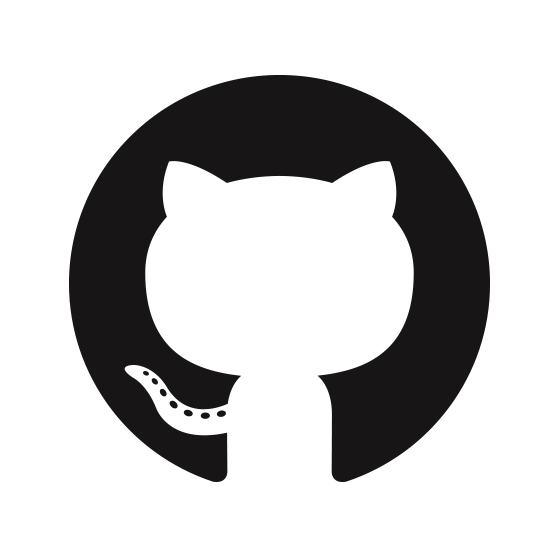 jdebloat/jreduce
jdebloat/jdebloat